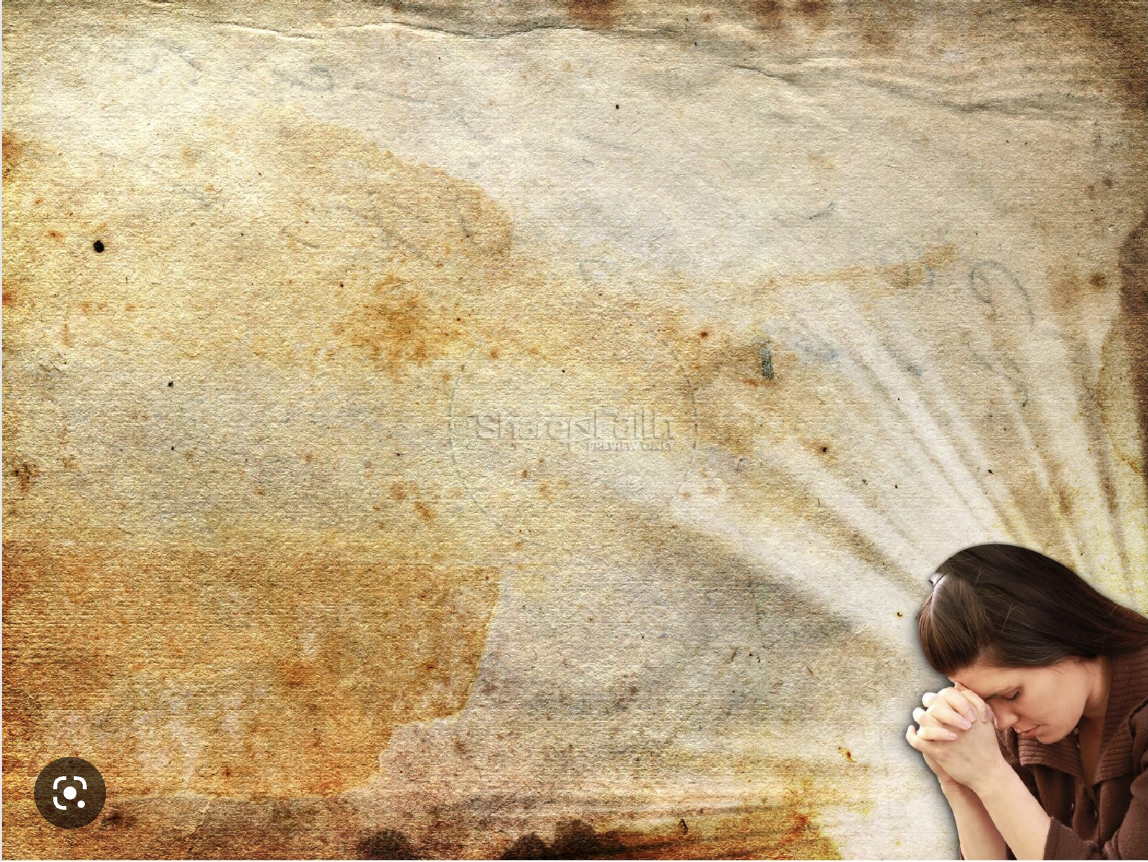 Is Prayer A “Conundrum” For You?
Likewise the Spirit helps us in our weakness. For we do not know what to pray for as we ought, but the Spirit himself intercedes for us with groanings too deep for words.      (Romans 8:26)

Is prayer communicating with God? 

What about “Continual Unity” with God?

Where Should We Pray? 

EVERYWHERE!
Alone in Your Private Room

“And when you pray, you must not be like the hypocrites. For they love to stand and pray in the synagogues and at the street corners, that they may be seen by others. Truly, I say to you, they have received their reward. But when you pray, go into your room and shut the door and pray to your Father who is in secret. And your Father who sees in secret will reward you. (Matt. 6:5-6)             


Pray With Your Family
Likewise, husbands, live with your wives in an understanding way, showing honor to the woman as the weaker vessel, since they are heirs with you of the grace of life, so that your prayers may not be hindered. (1 Pet. 3:7).     

In Small Gatherings 

Again, I say to you, if two of you agree on earth about anything they ask, it will be done for them by my Father in heaven. For where two or three are gathered in my name, there am I among them.” (Matt. 18:19-20)
Pray In Worship Services

Scripture reading 
Moments of silence
Public prayers 
The sermon 
Everywhere

When Peter began to sink on the water, he cried, “Lord, save me” (Matthew 14:30). 
 
The father of an epileptic boy cried out, “I believe; help my unbelief” (Mark 9:24)!
So, what is prayer? 

Prayer is intentionally conveying a message to God — to ask, or praise, or thank, or confess, or complain. 
 
And where should we pray? 

Privately in our room, with family, in small gatherings of Christians, in worship, and everywhere and anywhere we need help and feel thankful.
3. Why Should We Pray?
 
God Tells Us To Pray
 
James 5:16: “Pray for one another, that you may be healed.”

1 Thess. 5:17: “Pray without ceasing.”
 
Luke 22:40: “Pray that you may not enter into temptation.”
Luke 18:1: “He told them a parable to the effect that they ought always to pray and not lose heart.”
 
Luke 6:28: “Bless those who curse you, pray for those who abuse you.”
 
Matthew 6:9: “Pray then like this: ‘Our Father in heaven.”
To Increase Our Joy

John 16:24, “Until now you have asked nothing in my name. Ask, and you will receive, that your joy may be full.” 

Because It Is An Awesome Privilege

“For who has known the mind of the Lord,
or who has been his counselor?”
“Or who has given a gift to him
that he might be repaid?” (Rom. 11:34-36)
James 4:2  “You do not have because you do not ask” 

Prayer causes things to happen - that do not happen - if the prayers don’t happen. 

Prayer Glorifies the Father and the Son

John 14:13: “Whatever you ask in my name, this I will do, that the Father may be glorified in the Son.”
You also must help us by prayer, so that many will give thanks on our behalf for the blessing granted us through the prayers of many.         (2 Cor. 1:11)

Psalm 50:15, God says, “Call upon me in the day of trouble; I will deliver you, and you shall glorify me.” 

You call. I answer with power. You give me glory. 

Hallowed Be Your Name

Jesus said, “Pray then like this: ‘Our Father in heaven, hallowed be your name.’”
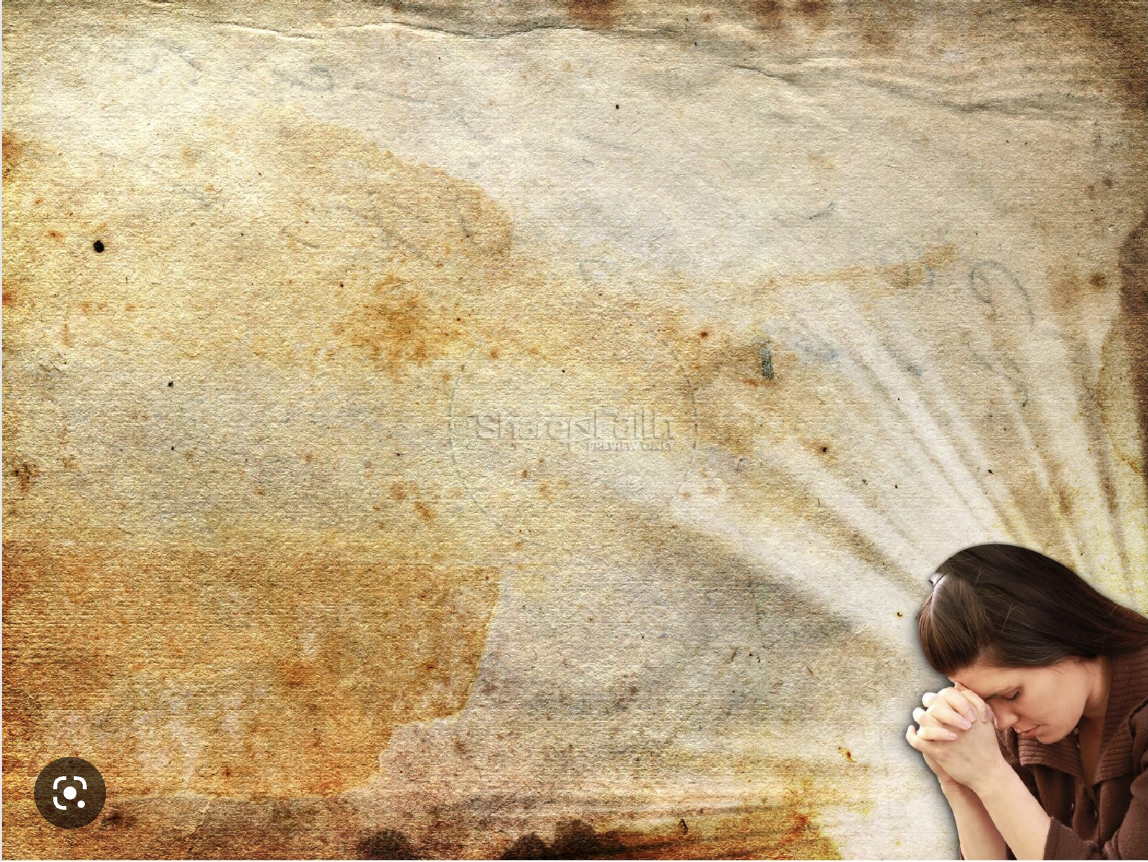 Is Prayer A “Conundrum” For You?